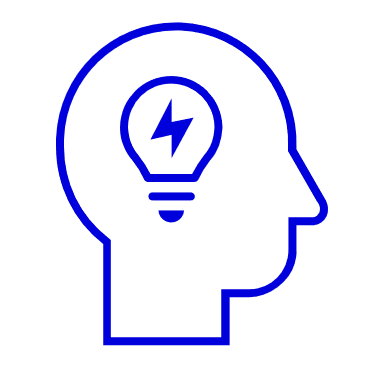 Introduction to Plurilingual Approaches to Translation III
Athena Alchazidu

Spring 2024
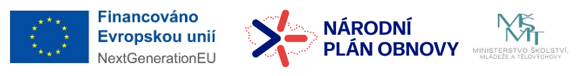 Warmer
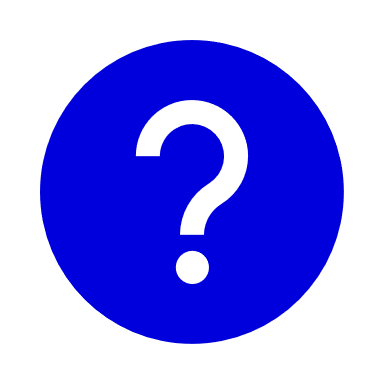 What are the benefits and the shortcuts of the naturalization vs exotization strategy?
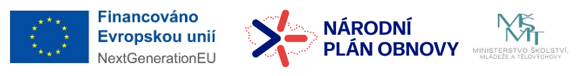 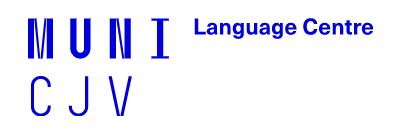 2
Translation Studies – Theory
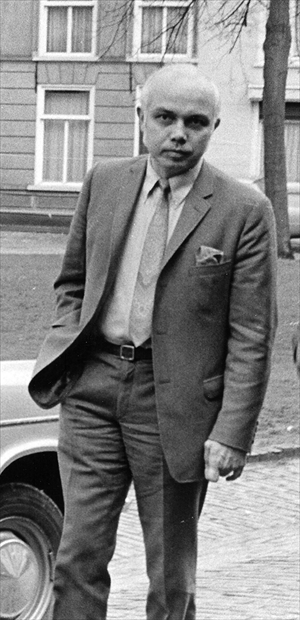 The Origins of the Discipline
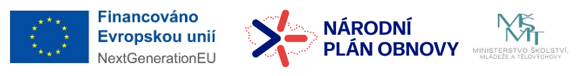 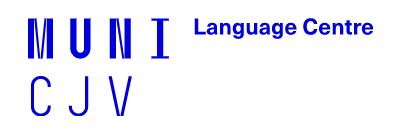 Translatology: Turns
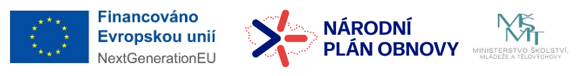 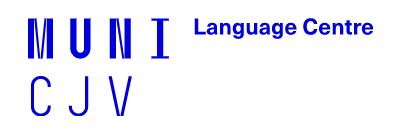 Translatology: Turns
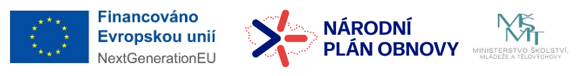 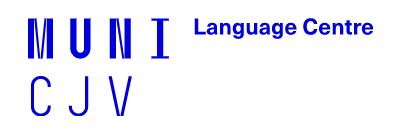 Translatology: Turns
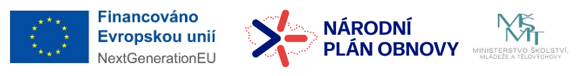 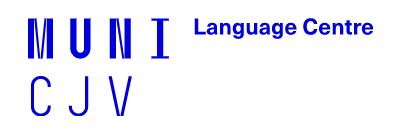 Translatology: Turns
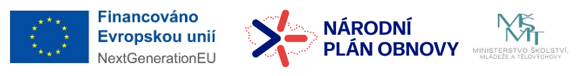 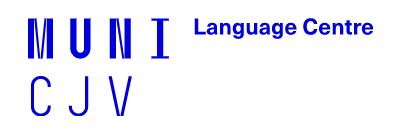 Workshop
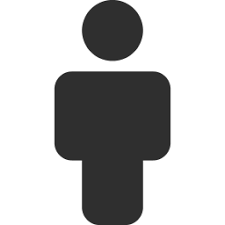 Activities      
1) Individual 
2) In pairs  
3) In groups
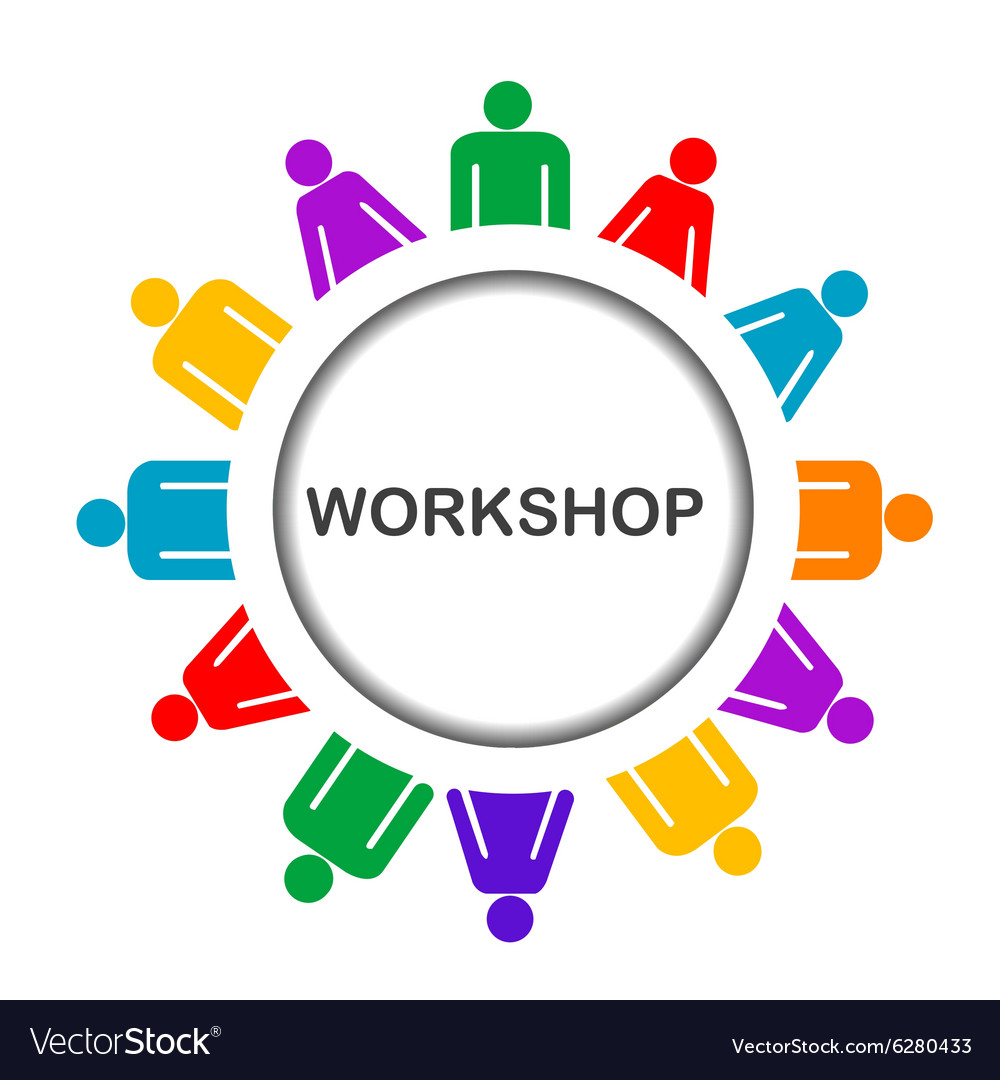 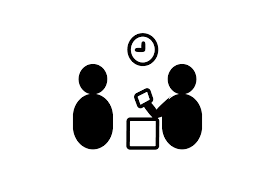 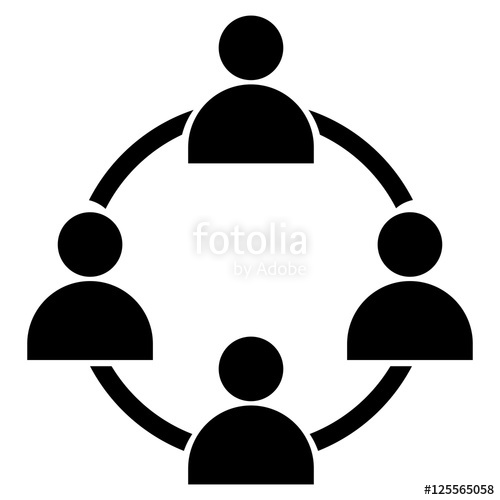 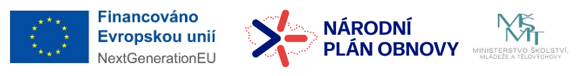 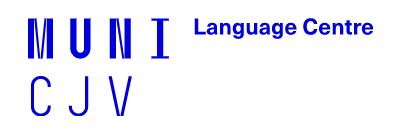 Workshop
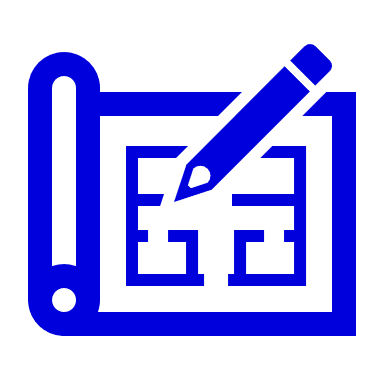 Use worksheets
 see the Syllabus, please
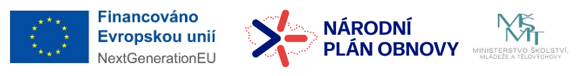 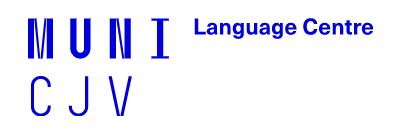 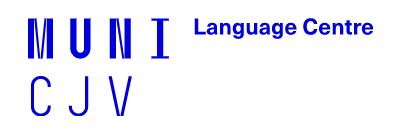 Questions & Answers. Discussion.
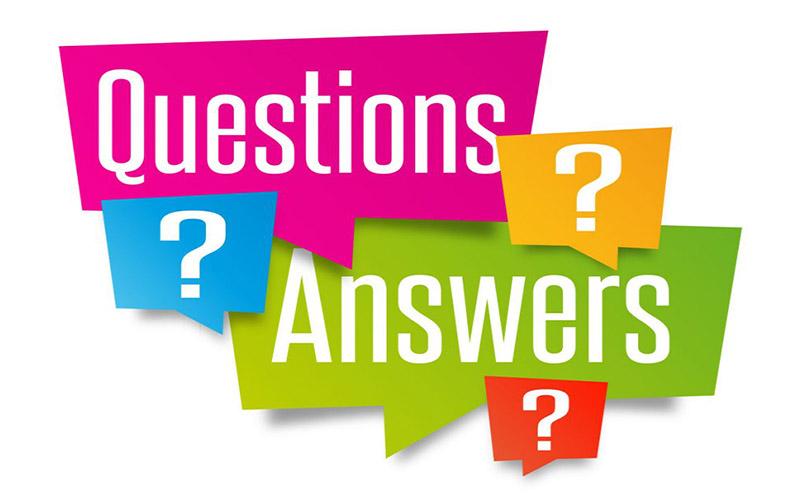 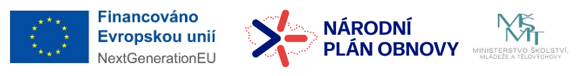 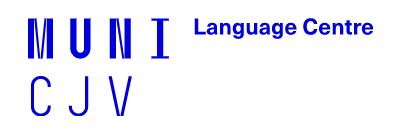 Exit ticket
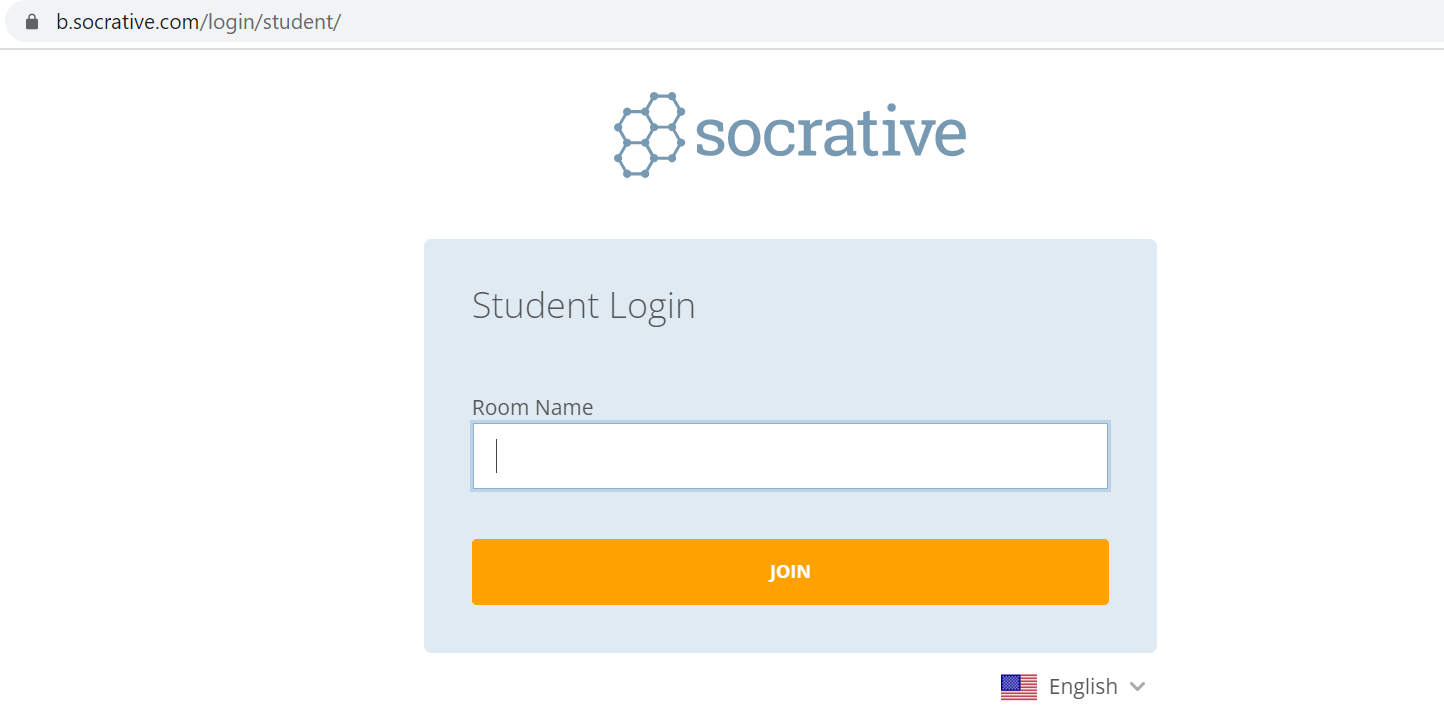 Socrative
Interpret
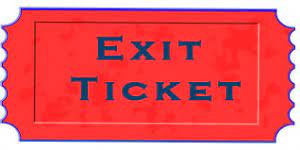 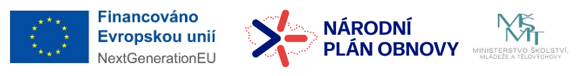 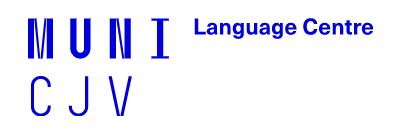 Which part of the seminar have you enjoyed most today and why? 
Have you missed anything? 
If so, what is it
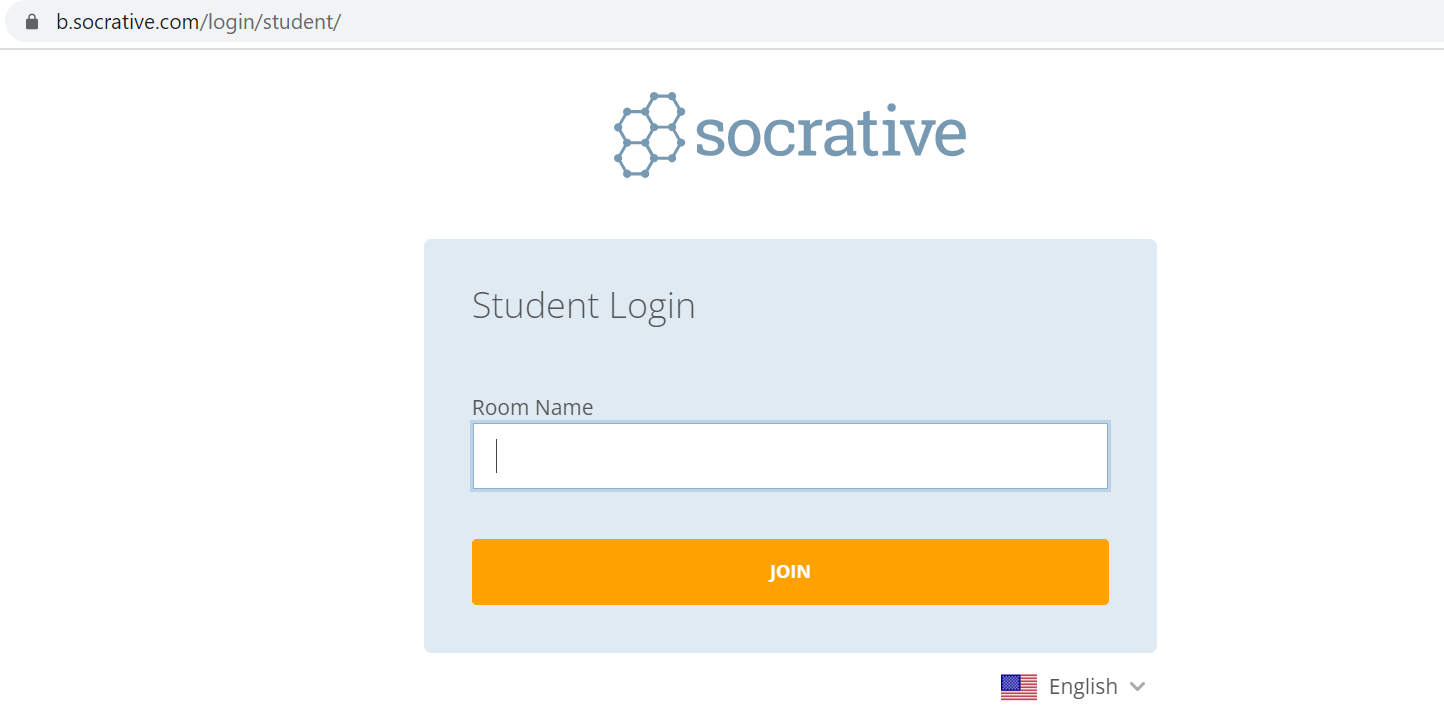 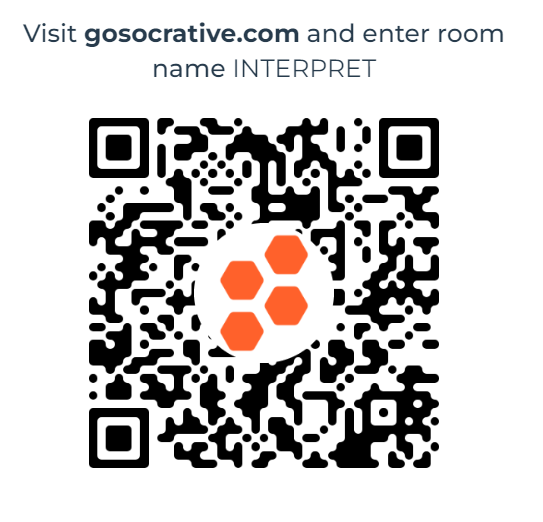 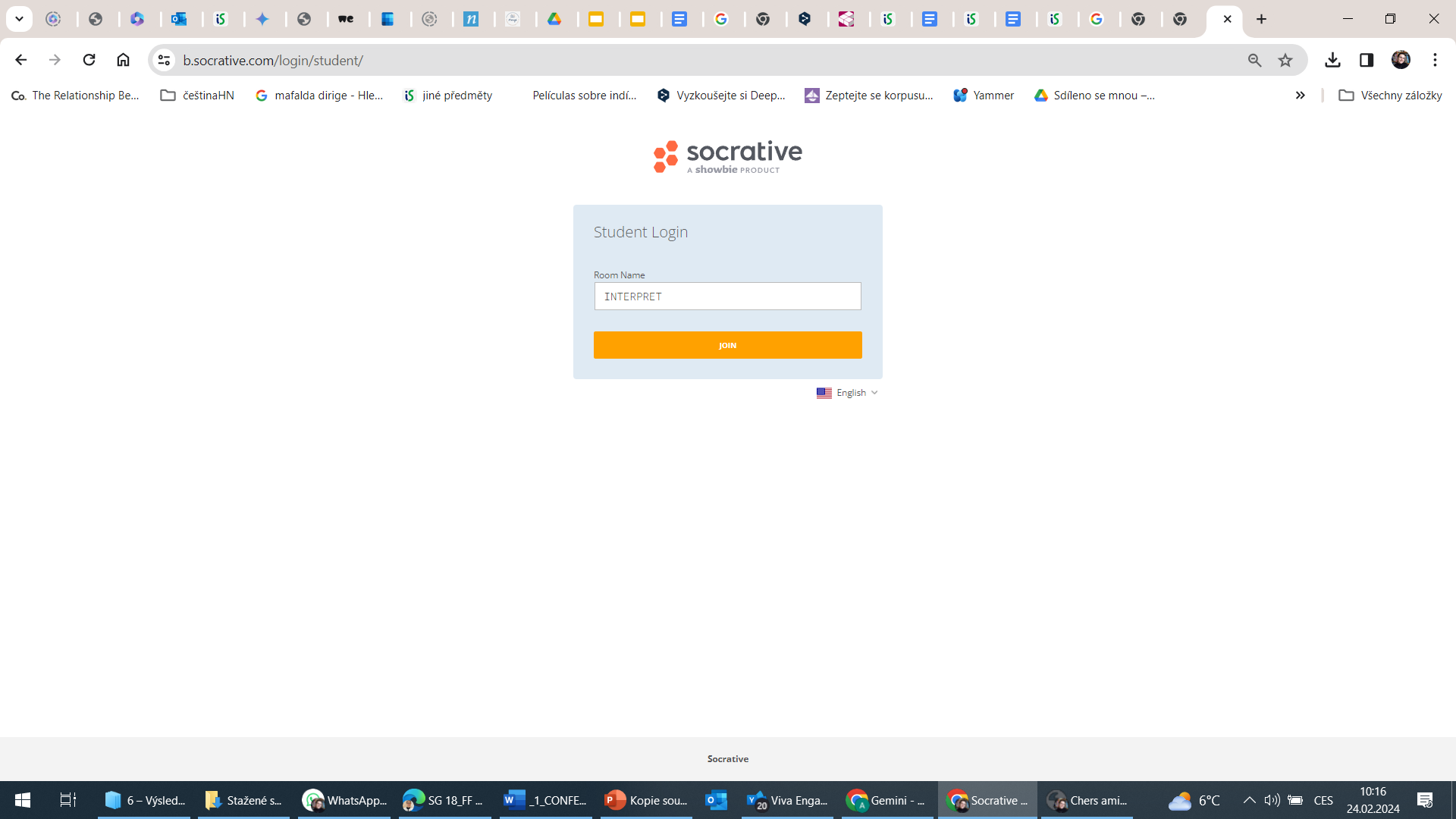 Socrative
Interpreto
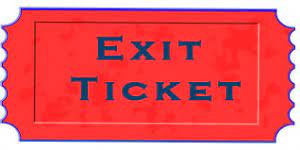 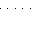 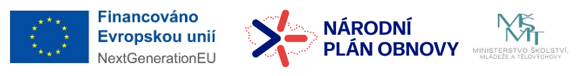 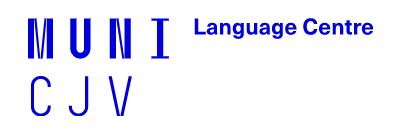 References
Pintado Gutiérrez, Lucía. 2019. “Mapping Translation in Foreign Language Teaching: Demystifying the Construct.” In Translating and Language Teaching. Continuing the 

Dialogue, ed. by Melita Koletnik, and Nicolas Frœliger, 23-38. Newcastle Upon Tyne: Cambridge Scholars Publishing.
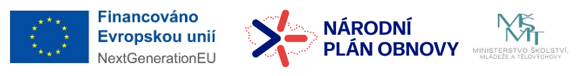 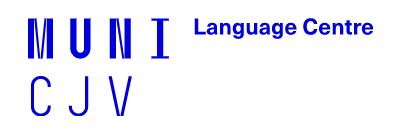 References
Pym, Anthony. 2018. “Where Translation Studies Lost the Plot: Relations with Language Teaching.” Translation and Translanguaging in Multilingual Contexts 4 (2): 204-222. 

Pym, Anthony, Kirsten Malmkjær, and María del Mar Gutiérrez-Colón Plana. 2013. Translation and Language Learning: The Role of Translation in the Teaching of Languages in the European Union. A Study. Luxembourg: Publications Office of the European Union.
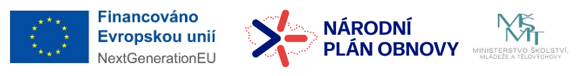 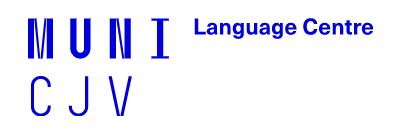 References
BITRA 
	Bibliography of Translation and Interpreting LINK

    EST 
	European Society for Translation Studies LINK
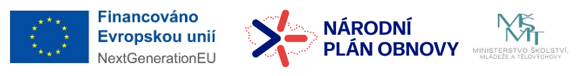 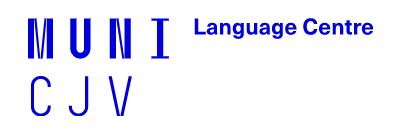 References
Spanish resources	 
Anthony Pym 
	Univerrsidad de Tarragona
 Intercultural Studies Group LINK
	
Teorías contemporáneas de la traducción 
	(online) (2012) – a další zdroje LINK
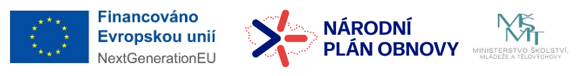 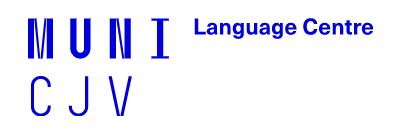 Thank you for your attention
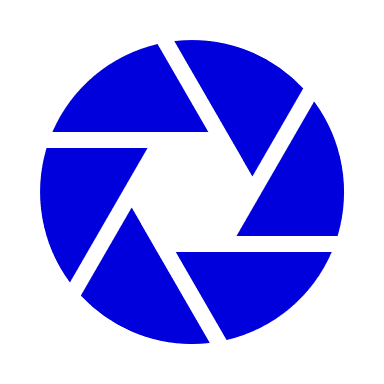 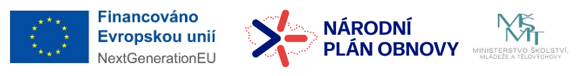 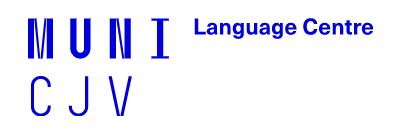